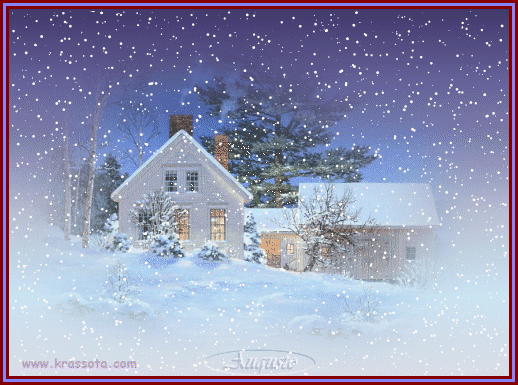 Урок литературного чтения во 2 классе
Тема: «
»
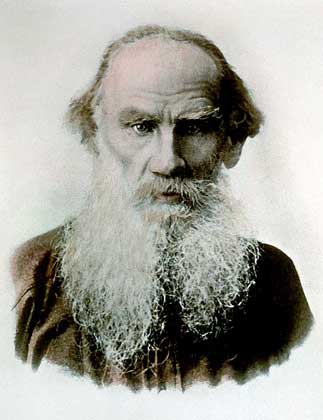 Русская народная сказка
в обработке Л.Толстого
Задачи урока:
- формировать  навыки работы с 
   текстом;
 формировать монологическую
   речь;
- обогащать читательский опыт
г р о м к о
п е в у ч е
т и х о
н а п е в н о
сапожки сафьяновые
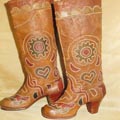 лента атласная
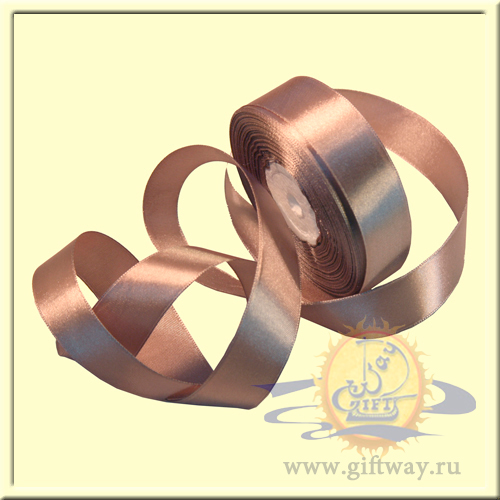 «яблочки наливные»
«щёчки румяные»
«листья золотые»
«веточки серебряные»
«сапожки сафьяновые»
«ленты атласные»
Инверсия – изменение нормального порядка слов в предложении, сопровождаемое перемещением его интонационного центра
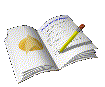 ГЕРОИ
отрицательные
положительные
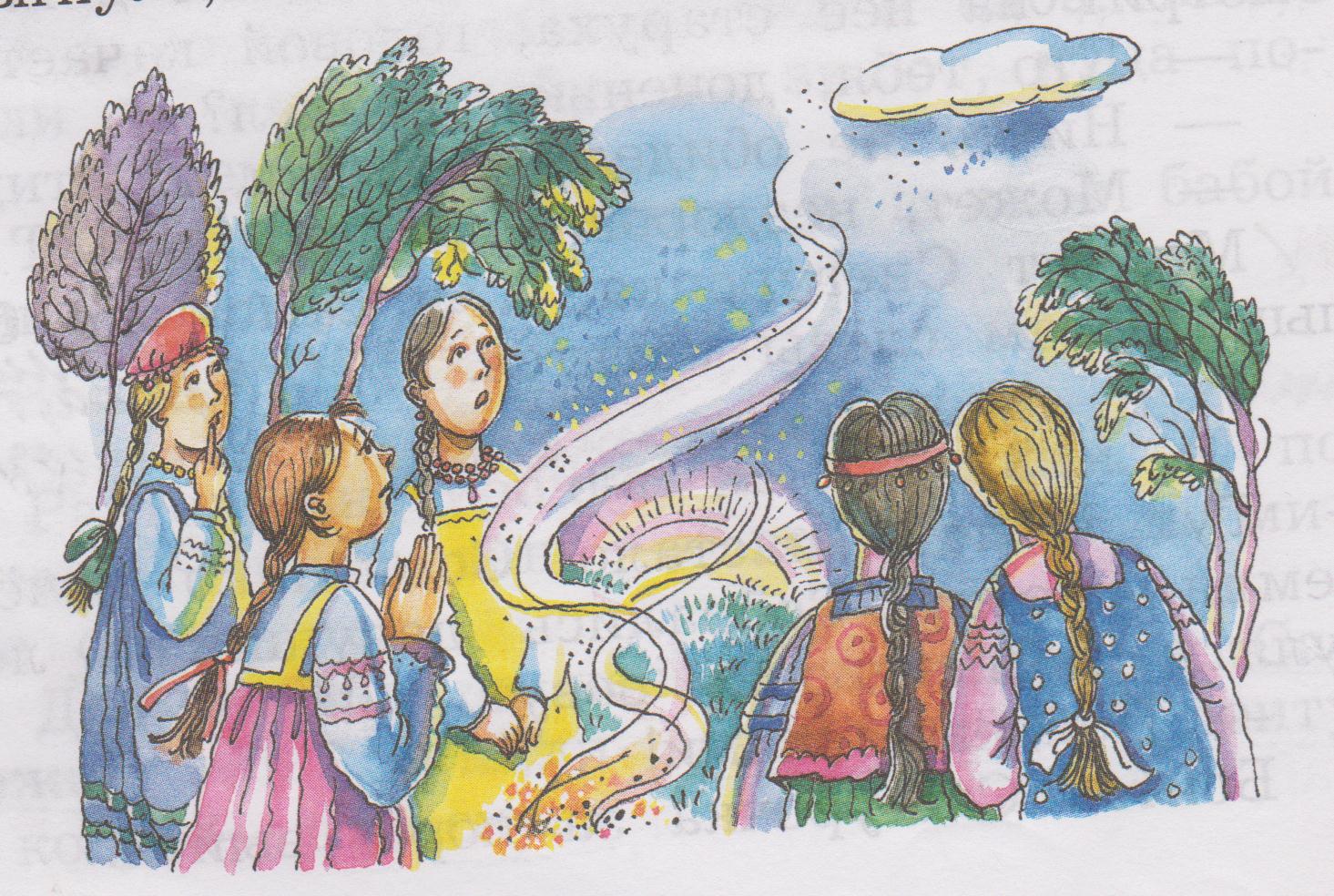 План
Как дед и баба слепили Снегурочку
Снегурочка боится солнышка
Растаяла Снегурочка
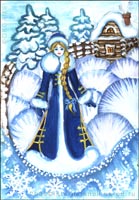 Снегурочка   
       (какая?)
     беленькая
     кругленькая
     искристая
     нежная
     румяная
Эпитет -  это яркое  
 образное определение

Например: золотая осень, синее море, белоснежная зима, бархатная кожа, хрустальный звон
ДОЧКА
Я всё хорошо запомнил
Мне было интересно, но я 
работал медленно
Вопросы для меня оказались
трудными
Домашнее задание
1 уровень – обязательный
    стр. 151-154, читать выразительно, отвечать 
                              на вопросы
                              РТ стр.6,  №2, №3
2 уровень – тренировочный 
    пересказ сказки по плану
3 уровень – творческий
    нарисовать девочку- Снегурочку;
    написать эссе «Почему Снегурочка растаяла?»;
    подобрать пословицы, подходящие к этой сказке
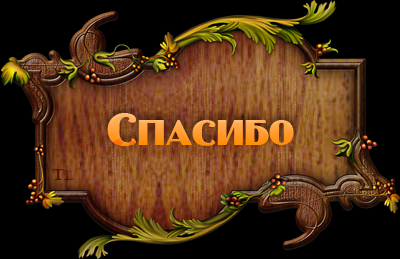